პლენარული სამეცნიერო მოხსენება
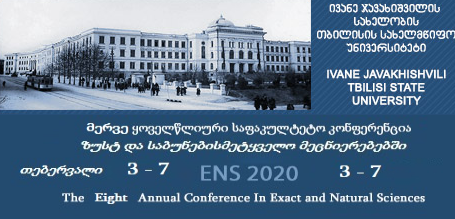 მომხსენებლები: 
ერეკლე შიშნიაშვილი 
ლიზი მამისაშვილი
ანანო თურქიაშვილი

დეპარტამენტი:
კომპიუტერული მეცნიერებები: ტექნიკური ინფორმატიკა

ხელმძღვანელები:
მაგდა ცინცაძე
მანანა ხაჩიძე
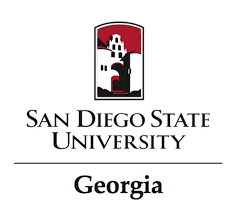 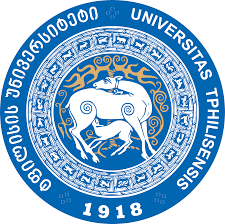 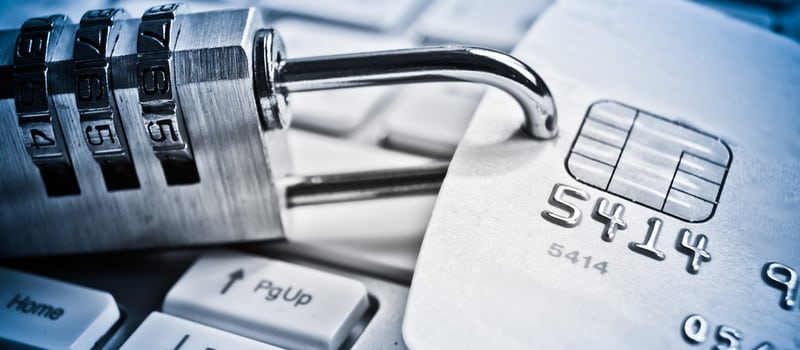 Autoencoder და ლოჯისტიკური რეგრესია, როგორც საკრედიტო ბარათების თაღლითობის გამოვლენის ალგორითმები და მათი შედეგები
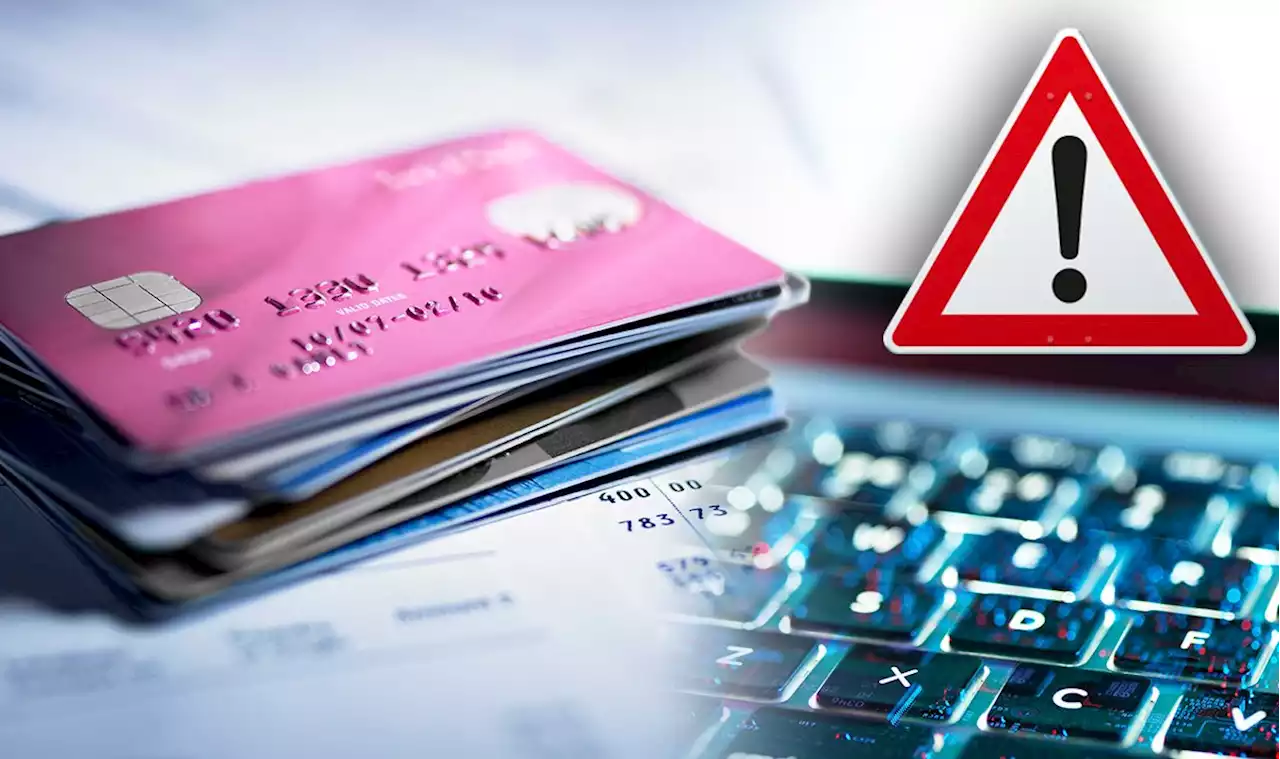 Shift Credit Card Processing-ის მონაცემების მიხედვით
2018 წელს საკრედიტო ბარათებიდან თაღლითურად 24.26 მილიარდი დოლარი იქნა გადარიცხული.
პრობლემასთან გამკლავების თანამედროვე გზა - ხელოვნური ინტელექტი
გამოწვევები
მონაცემები ძალიან მცირე რაოდენობით შეიცავს თაღლითური გადარიცხვების ნიმუშებს
კონფიდენციალობის გამო პოტენციურად მნიშვნელოვანი ინფორმაცია მიუწვდომელია
თაღლითები ცდილობენ, მათი გადარიცხვა არ განსხვავდებოდეს კანონიერი გადარიცხვისგან
სხვადასხვა მისკლასიფიკაციას სხვადასხვა წონა აქვს
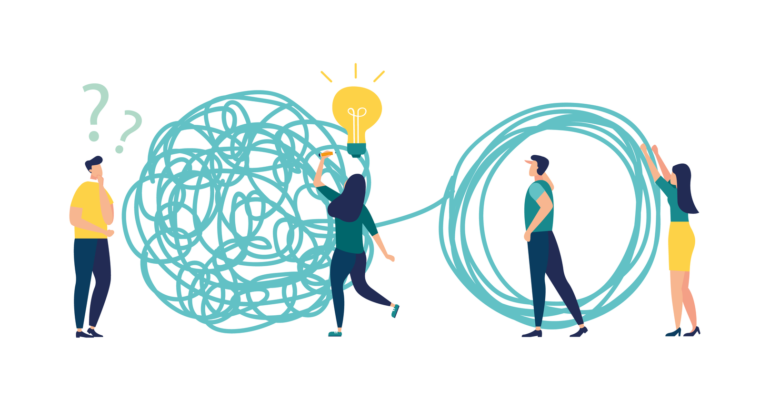 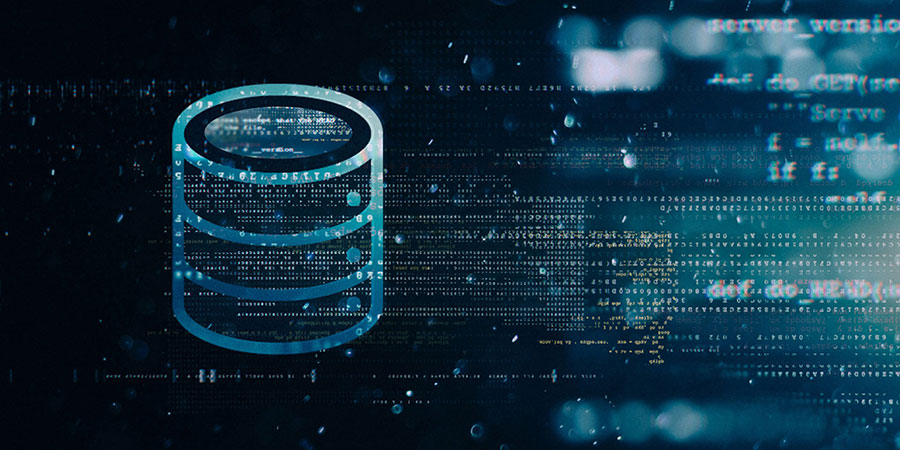 პროექტისათვის საჭირო მონაცემები
ევროპელი მომხმარებლების ბარათებიდან სამი დღის განმავლობაში განხორციელებული ტრანზაქციები
წყარო - Kaggle.com
რაოდენობა - 284 807 ნიმუში
მახასიათებლების რაოდენობა - 
30 + 1 
თაღლითური ტრანზაქციების რაოდენობა - 0.172%
ერთ-ერთი მახასიათებელი - გასული დრო პირველ და ამ კონკრეტულ ტრანზაქციას შორის (წამებში)
ჰისტოგრამაში დანაყოფების რაოდენობა: 114
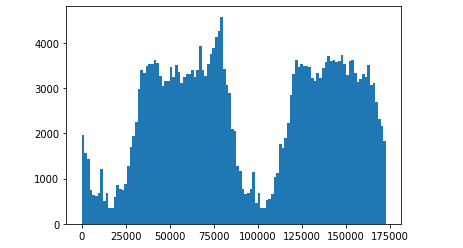 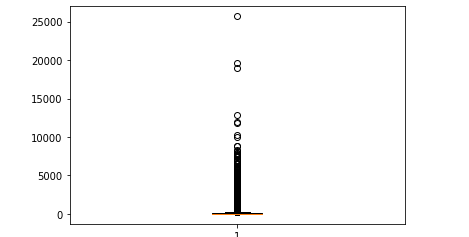 Boxplot 1 - გადარიცხული თანხის რაოდენობაBoxplot 2 - გასული დრო პირველ და ამ კონკრეტულ ტრანზაქციას შორის
თანხის რაოდენობის დროზე დამოკიდებულება
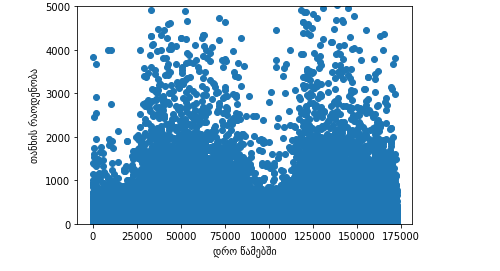 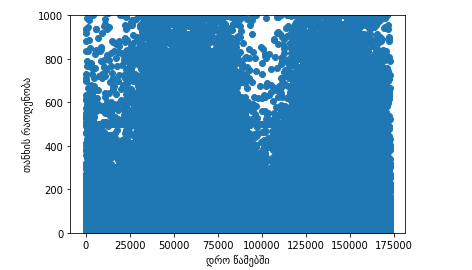 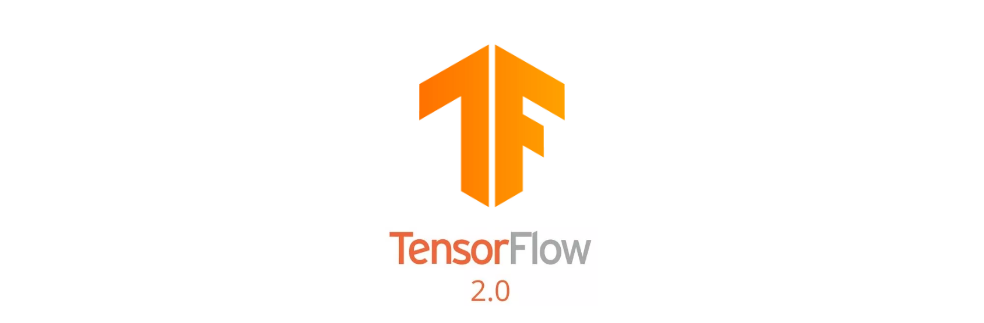 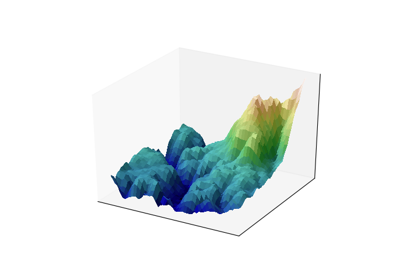 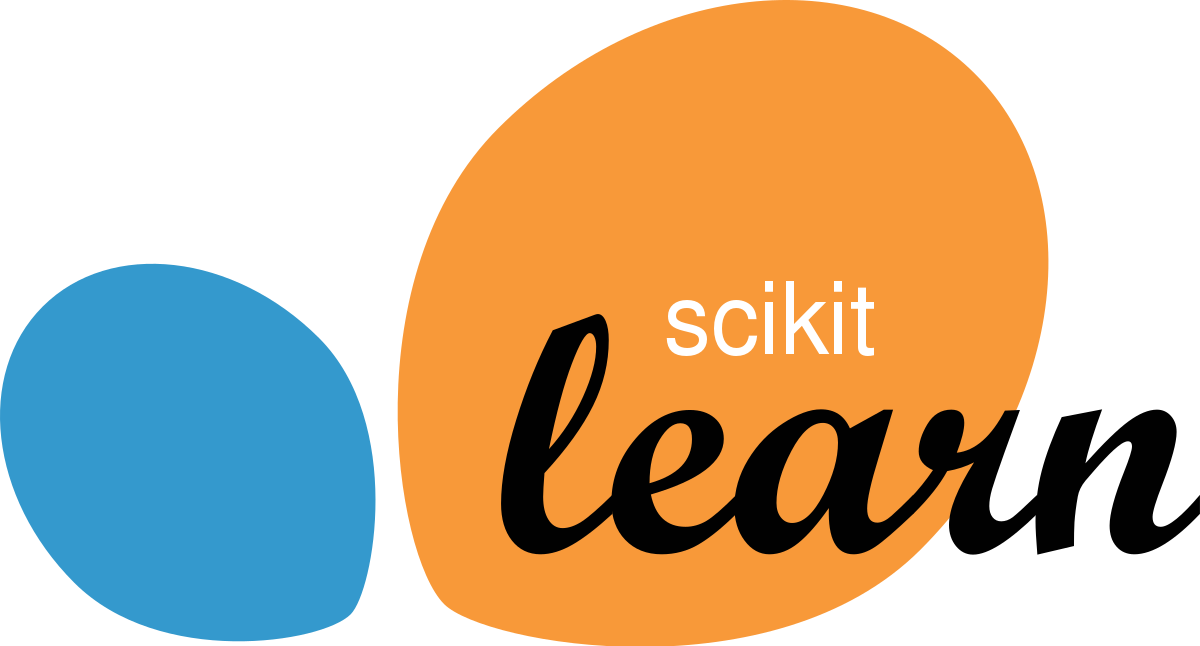 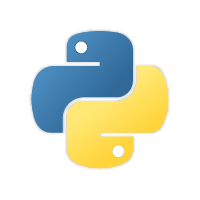 მოდულები
პირველი მოდელი: Autoencoder-ისა და ლოჯისტიკური რეგრესიის გაერთიანება
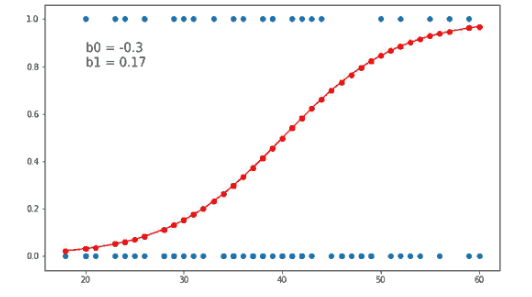 Autoencoder
Batch: 128
Epoch: 15
შუალედურ შრეზე ნიშნების რაოდენობა: 10
Loss: 0.0016
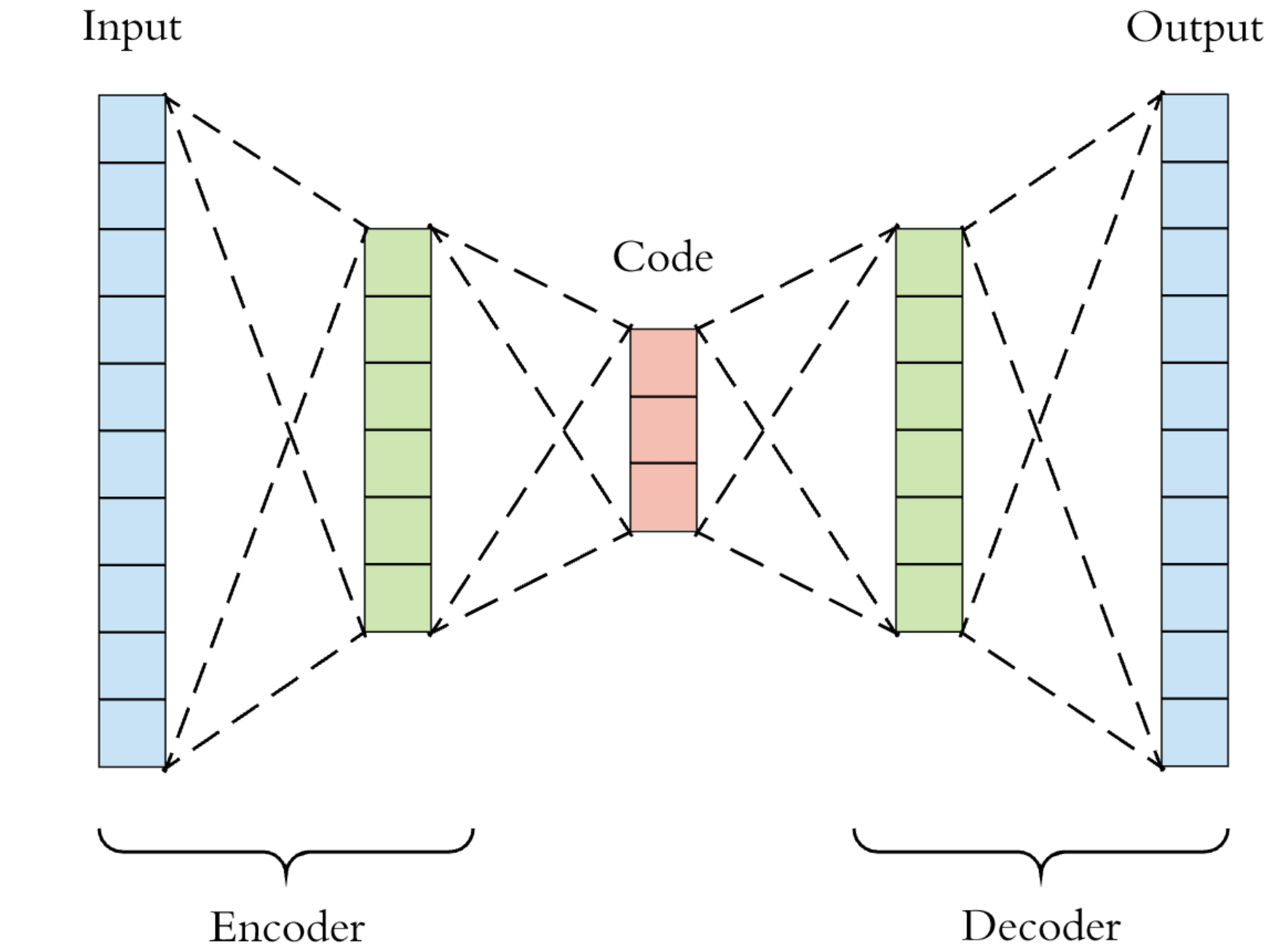 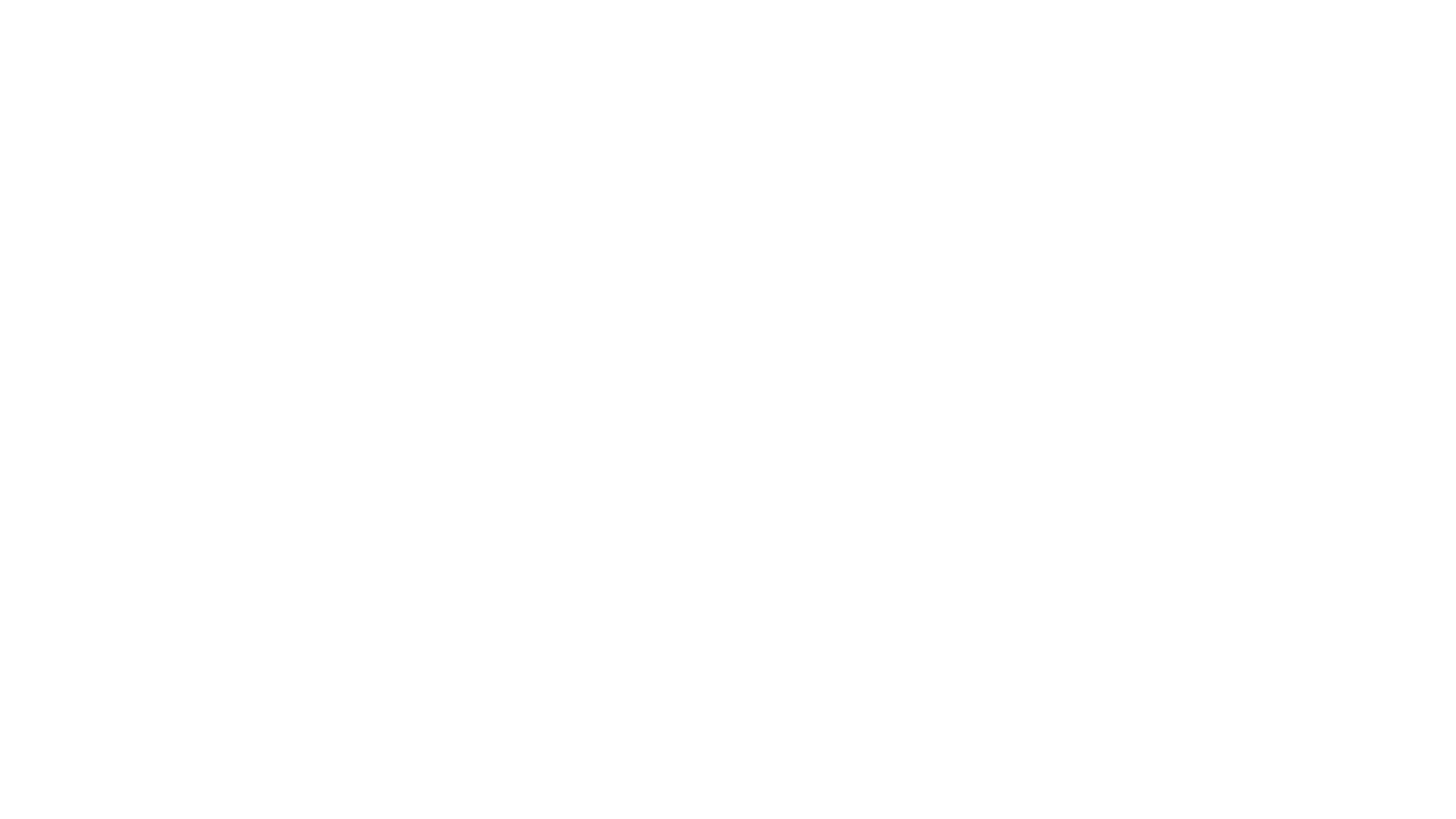 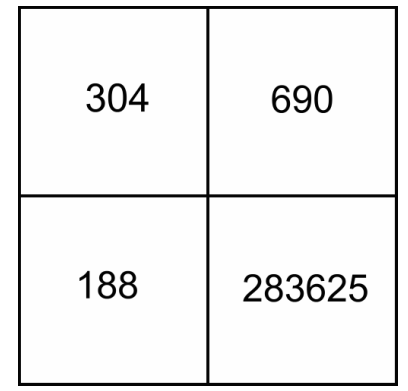 გაფანტულობის მატრიცა
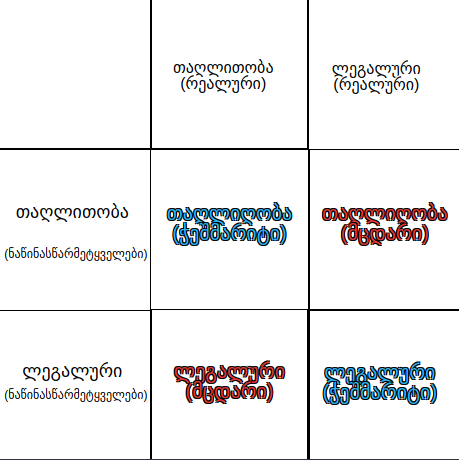 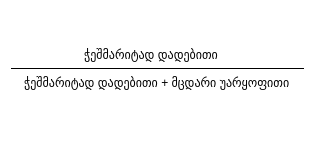 სისრულე


სიზუსტე
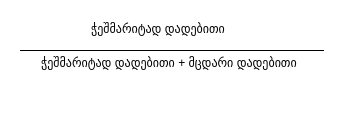 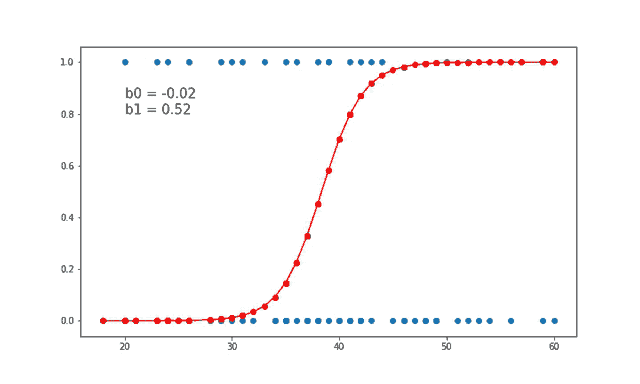 Autoencoder-ის შედეგების მიერთება ლოჯისტიკური რეგრესიის მოდელთან
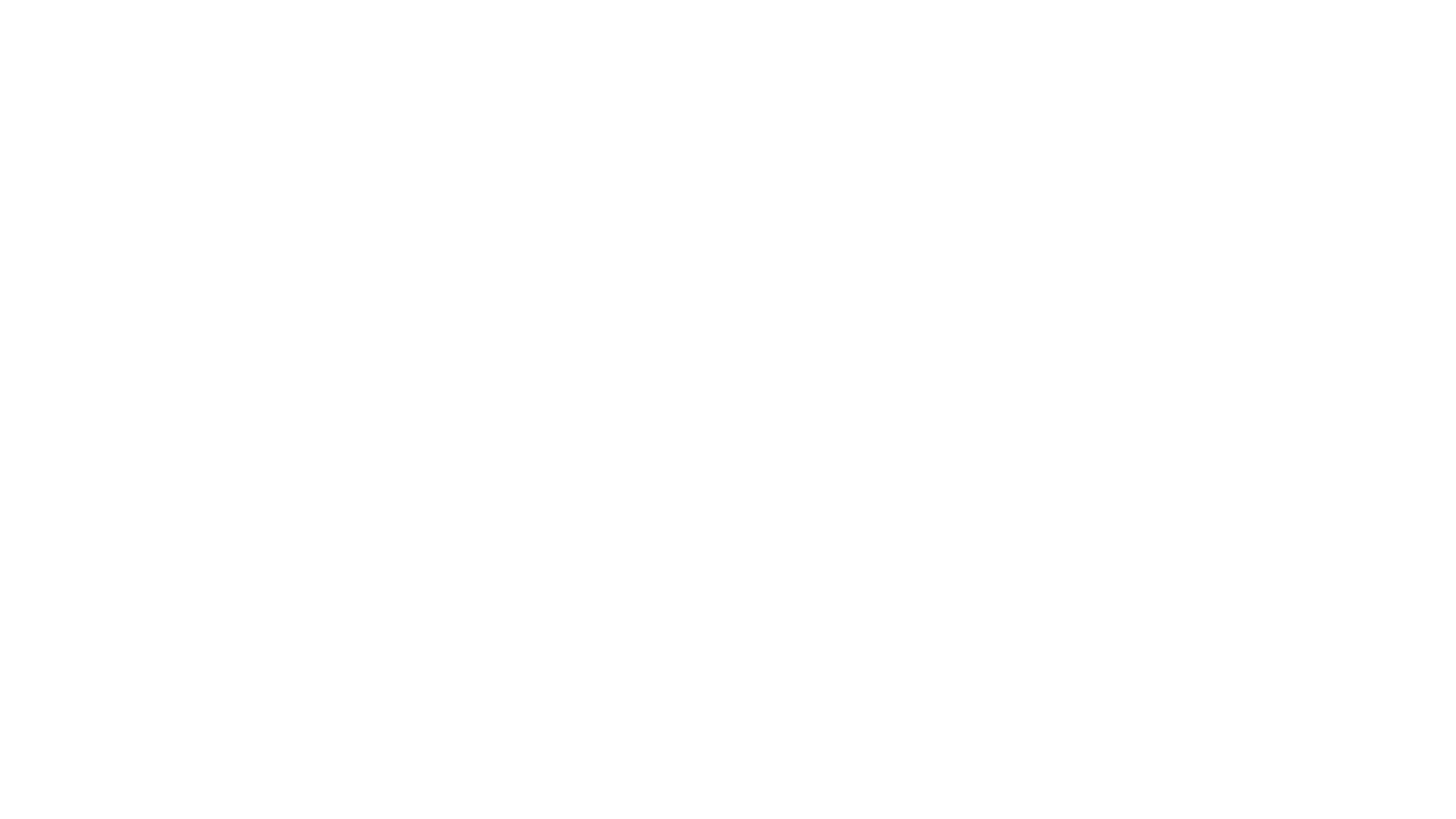 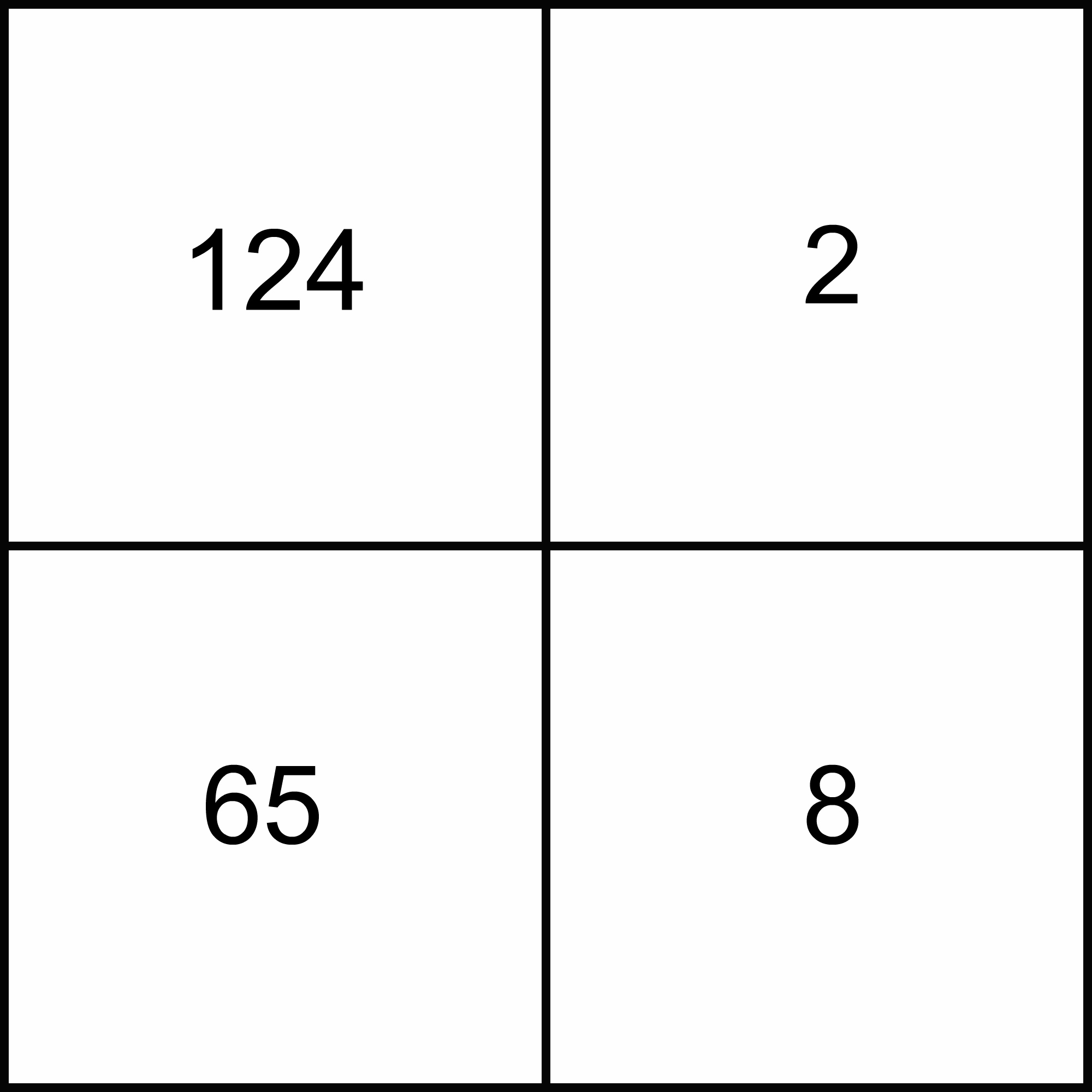 Autoencoder-ის შედეგების მიერთება ლოჯისტიკური რეგრესიის მოდელთან
Autoencoder-ის მიერ აღმოჩენილი თაღლითობის შემთხვევათა რაოდენობა - 994
ლოჯისტიკური რეგრესიის გაფანტულობის მატრიცა
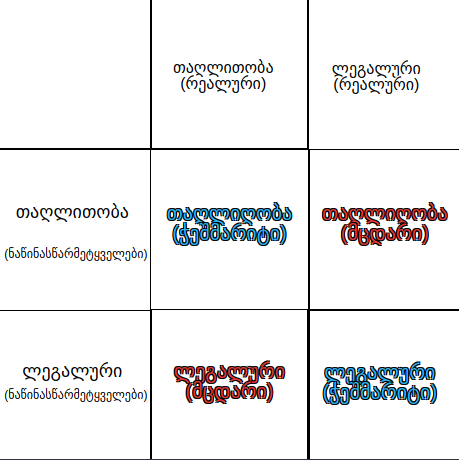 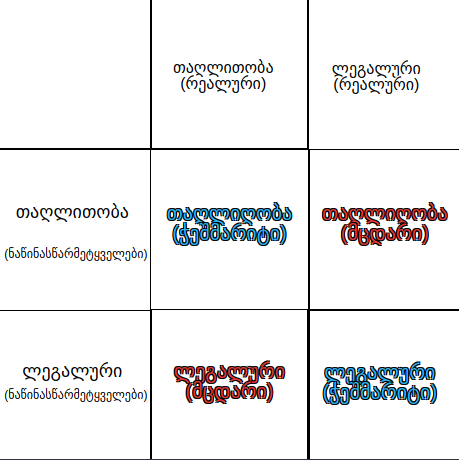 ლოჯისტიკური რეგრესიის მოდელის დამოუკიდებლად გაწვრთნა
სიზუსტე: 0.87
სისრულე: 0.55
გაფანტულობის მატრიცა
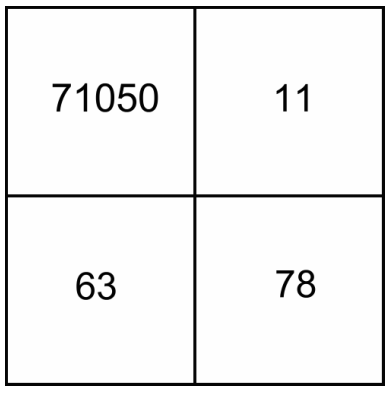 1. სიზუსტისა და სისრულის დამოკიდებულებები სხვადასხვა ზღვარზე2. სიზუსტის დამოკიდებულება სისრულეზე
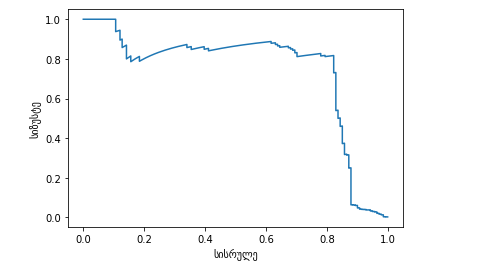 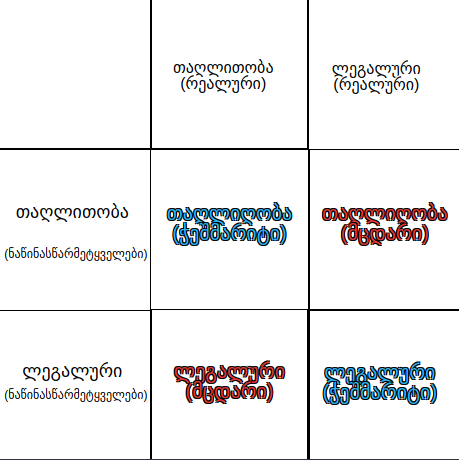 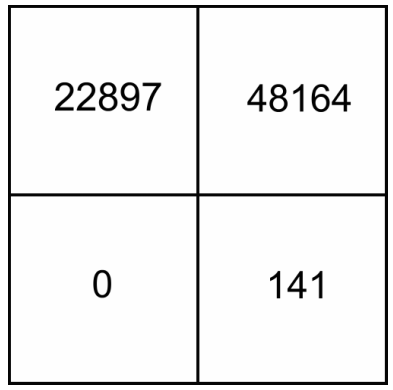 გაფანტულობის მატრიცა
დასკვნა
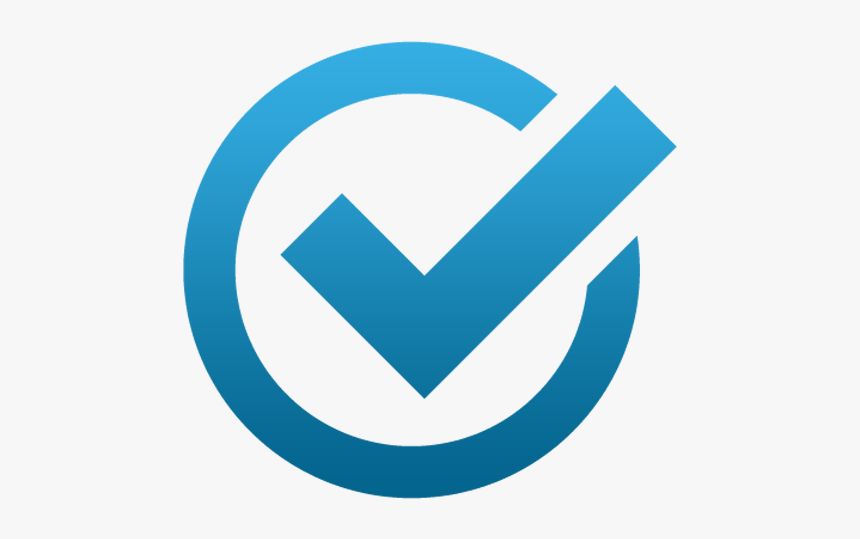 Autoencoder-ისა და ლოჯისტიკური რეგრესიის მიზანია არამხოლოდ მცდარი უარყოფითის, ასევე მცდარი დადებითის შემცირება
ლოჯისტიკური რეგრესიის მიზანია მცდარი უარყოფითის შემცირება
Autoencoder-ისა და ლოჯისტიკური რეგრესიის კომბინაცია უკეთეს შედეგს იძლევა მაშინ, როცა მისკლასიფიკაციის სხვადასხვა სახეს სხვადასხვა ფასი აქვს
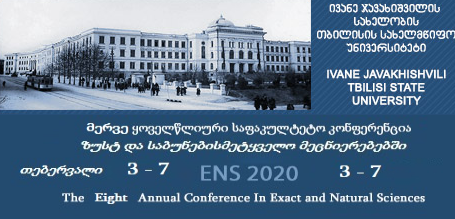 მადლობა ყურადღებისთვის!
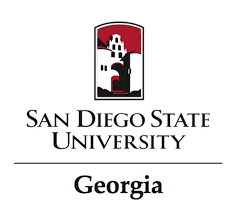 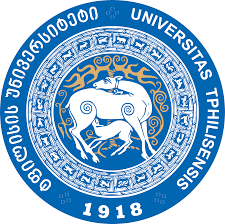